Обособление уточняющих членов предложения
Урок русского языка в 8 классе
Повторим изученное
Разделите предлоги на две группы:

ввиду, включая, вследствие, наряду с, помимо, вопреки, кроме, несмотря на, согласно, за исключением.
Повторим изученное
Разделите предлоги на две группы:
ввиду, включая, вследствие, наряду с, помимо, вопреки, кроме, несмотря на, согласно, за исключением.
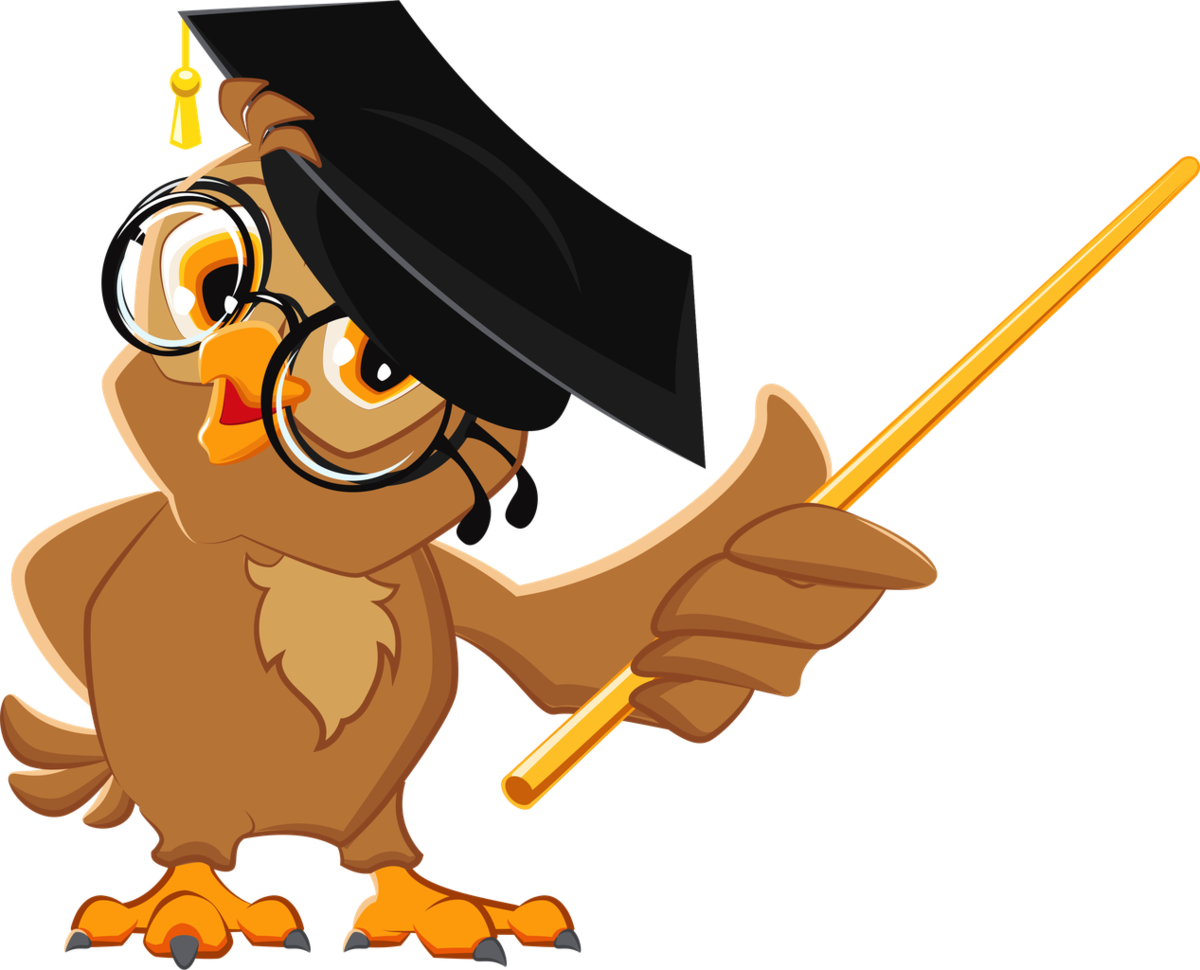 Условия обособления обстоятельств
Обособляются

дееприч.
дееприч. оборот
«несмотря на»
«предлог + сущ.» перед сказуемым
Не обособляются

дееприч. => наречие
фразеологизм
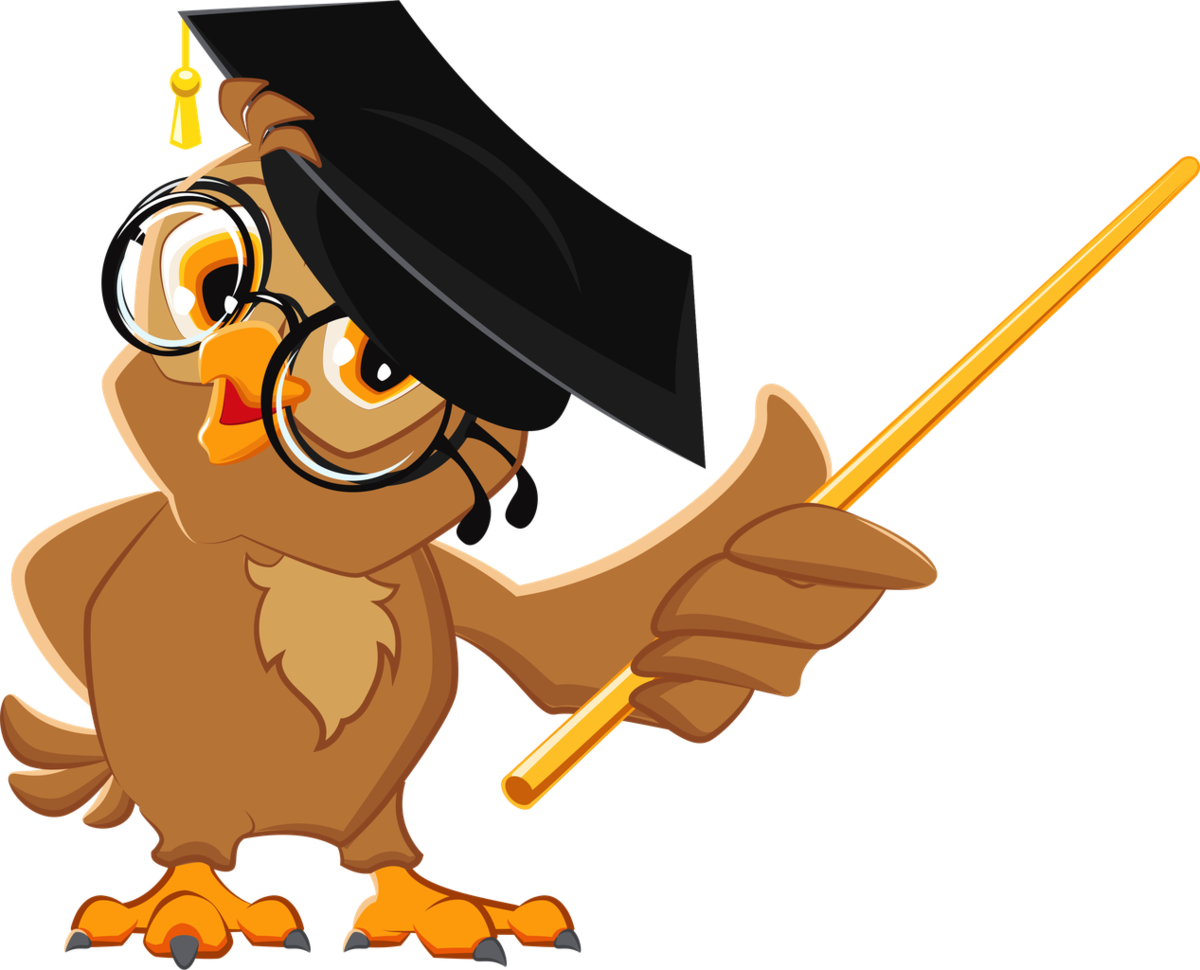 Готовимся к ОГЭ
Укажите цифры, обозначающие границы обособленных дополнений и обстоятельств.
Готовимся к ОГЭ
Укажите цифры, обозначающие границы обособленных дополнений и обстоятельств.
Лингвистический эксперимент
Дорогие сельчане, приглашаем вас завтра на продуктовую ярмарку, которая состоится в центре села.

С уважением, ваша поселковая Администрация
Какие члены предложения могут выступать в роли уточняющих?
Какие члены предложения могут выступать в роли уточняющих?
Как определить, есть ли в предложении уточняющий второстепенный член?
где? где именно?
когда? когда именно?
как? как именно?
какая? какая именно?
Возможно ли ошибиться в определении уточняющих членов предложения?
Теперь, в конце июня, в лесу было особенно хорошо.
когда? когда именно?

Через тёмный лес, через глухие овраги пробирается с добычей старый волк.
где? где? - [О, О]

Летом возле нашего домика нашли гнездо дятлов.
когда? где?
Домашнее задание:
упр. 392 (в соответствии с заданием)